硕士研究生毕业答辩汇报基于大语言模型的天文文献知识实体抽取方法研究
姓   名：
专   业：
团   组：
导   师：
邵务俊
天文技术与方法
天文信息技术研究团组
樊东卫 副研究员
[Speaker Notes: 各位老师好，我是邵务俊，来自天文信息技术团组研究团组，导师是樊东卫副研究员，专业是天文技术与方法。我的硕士中期进展汇报题目是《基于大语言模型的天文文献知识实体抽取研究》]
一、课题研究背景及意义
二、课题研究内容
三、目前成果与参与项目情况
四、下一步研究工作设想
汇报大纲
[Speaker Notes: 我的汇报分为五个方面，分别是。。。。。。]
一、课题研究背景及意义
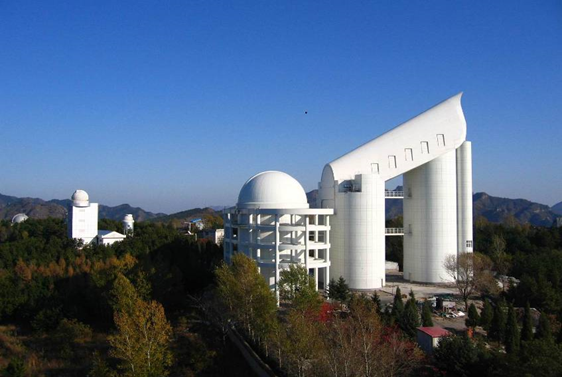 LAMOST：第一个国家天文重大科学工程项目
2001年开始建设 
2009 年通过验收
2011年开始为期五年先导巡天
至今已经开展观测十三年之久
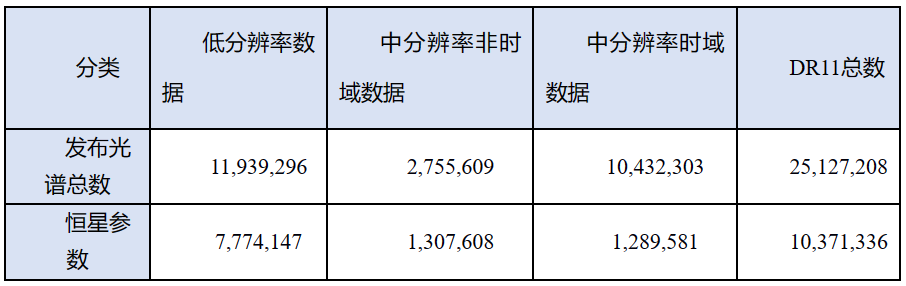 2024年3月，国家天文台发布了最新完整版数据集LAMOST DR11 v1.0
包含：
光谱2512万余条，是目前国际上其它巡天望远镜发布光谱数之和的2.2倍；恒星光谱参数星表1037万组；发布光谱数和恒星参数星表数量，连续十年位居国际第一。
截止2023年12月，已发表高质量论文1400余篇，引用17000余次；近两年年均发表论文超过200篇。
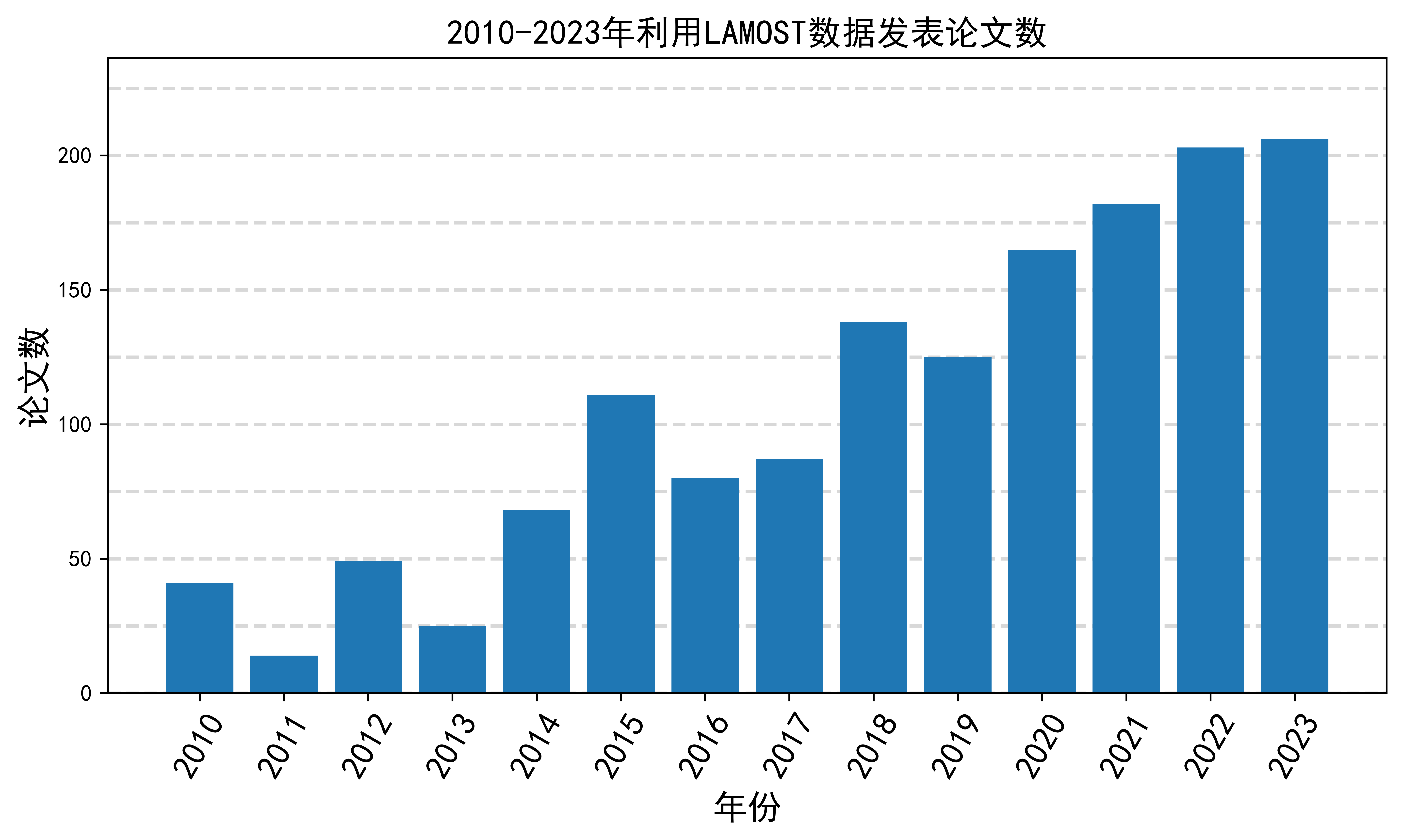 [Speaker Notes: 作为中国天文界的第一个国家重大科学工程项目，LAMOST 自2001 年开始建设，2009 年6 月通过验收，于2011 年10 月开始先导巡
天观测，至今已开展观测十二年之久。]
一、课题研究背景及意义
共通问题
课题聚焦
在对LAMOST 某个天体进行分析研究时，有一些共性的信息需要搜集：
这个天体天球上的实际位置在哪？
这个天体有没有SDSS 光谱？
这个天体在Gaia、Pan-STARRS 中的对应体是哪些？
有哪些文献已经对这个天体进行了研究？
……
国家自然科学基金（樊东卫）：
《LAMOST数据与异构科研数据融合方法研究》
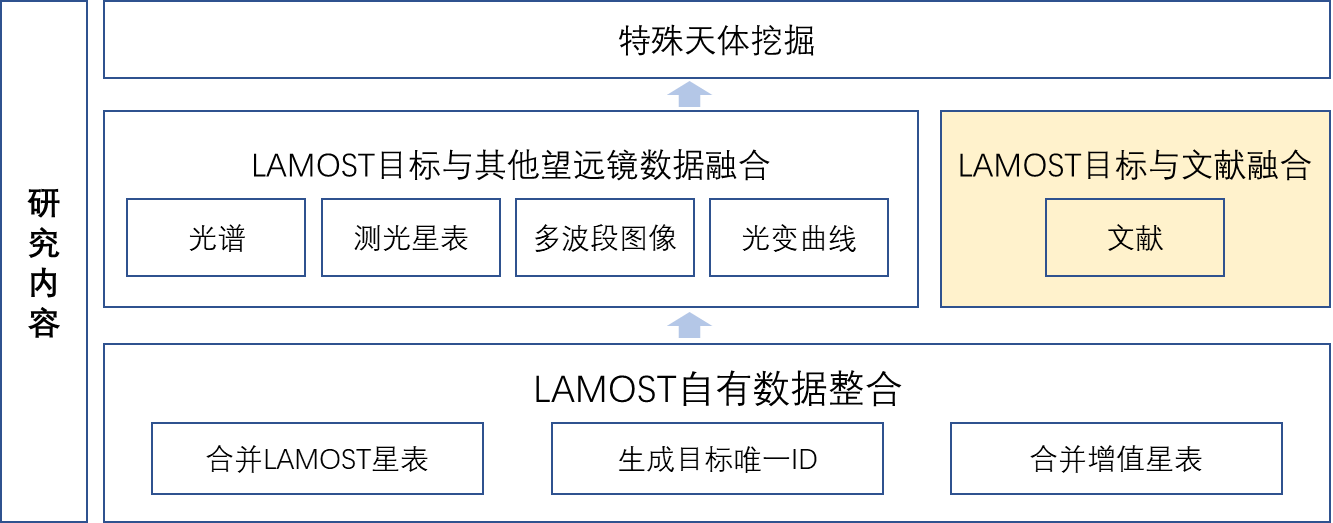 需要人工检索和关联，耗费大量科研时间
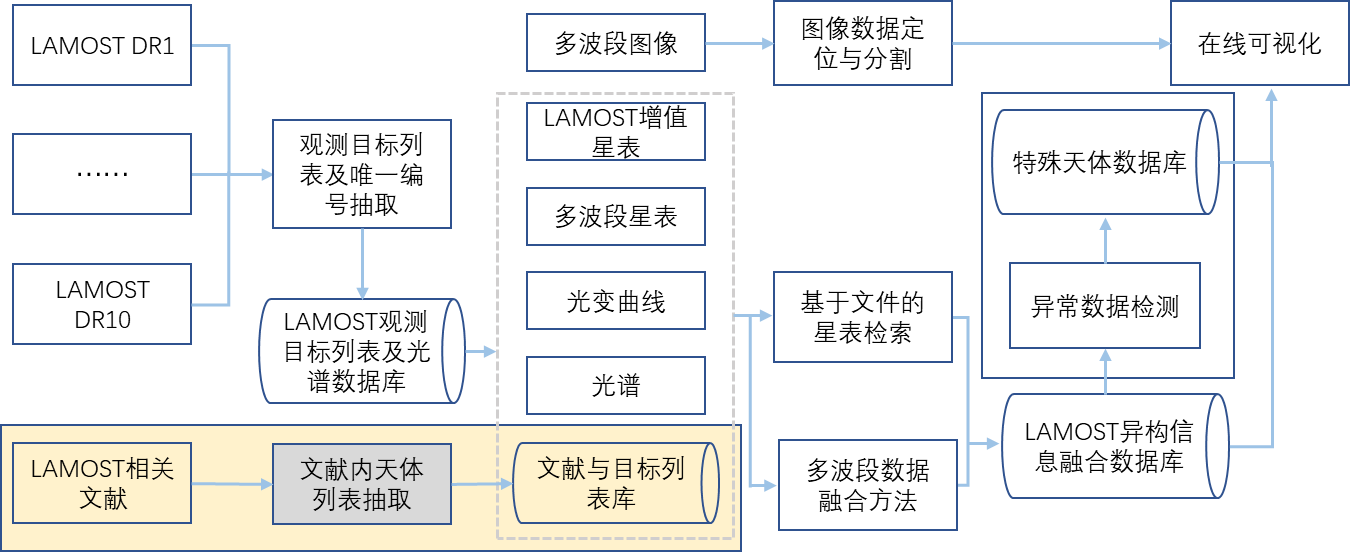 LAMOST数据与其它光谱、测光星表、多波段图像、光变曲线、科学文献等异构科研数据融合
[Speaker Notes: 尽管LAMOST影响深远，但是在其数据使用时也存在一些亟待解决难题；而这些问题的解决都指向了一个任务。
光谱等关联技术相对成熟，但是目前观测数据与文献的关联仍然棘手，因此我们。。。]
一、课题研究背景及意义
ADS（ Astrophysics Data System ）
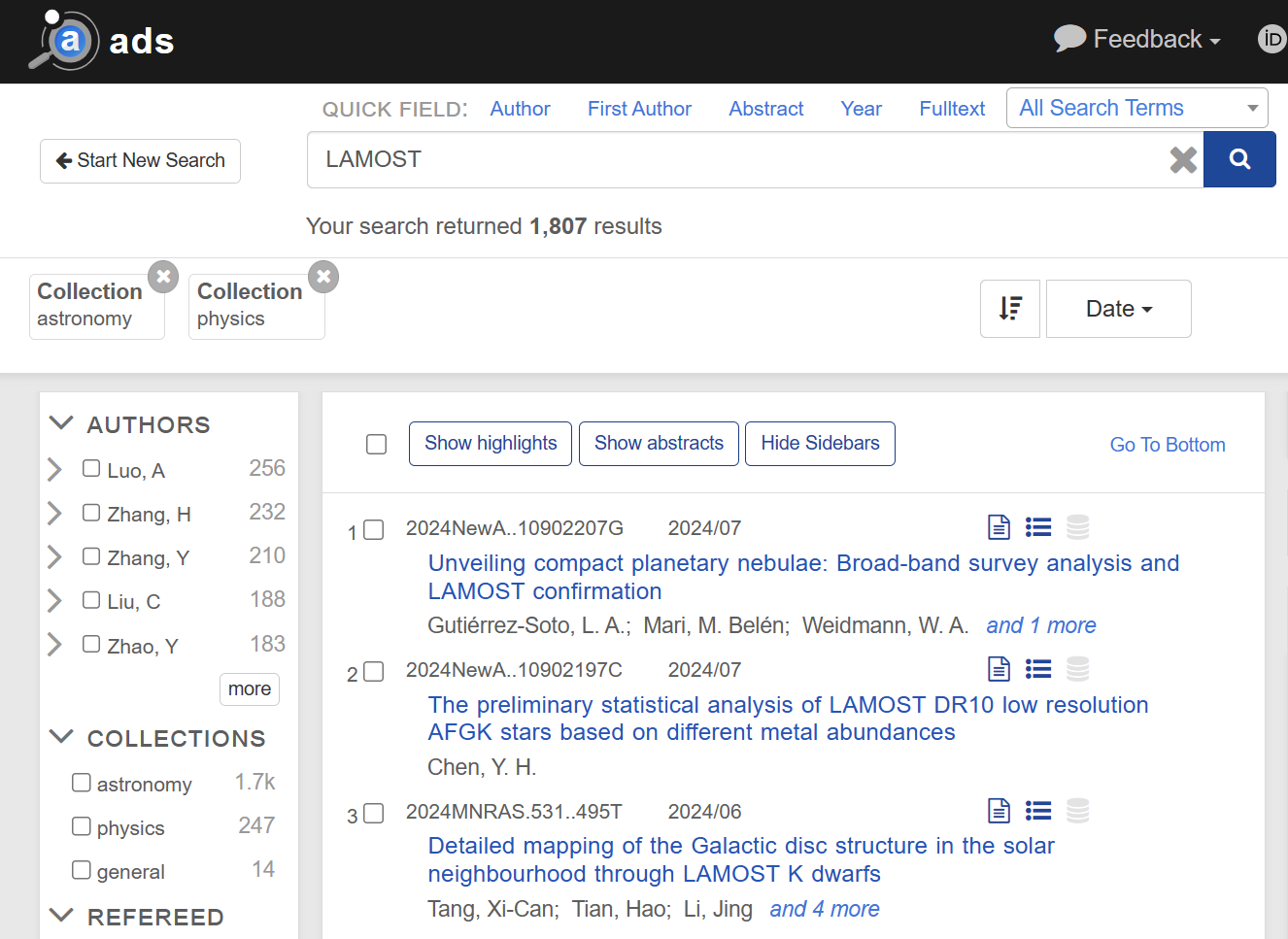 ADS 广泛收集各类科学文献：
包括同行评审的期刊文章、会议论文、观测数据报告以及预印本等；
覆盖了包括天文学、物理学、天体物理学等众多学科领域；
截至2023年底共收录了超过1500万篇文献；
[Speaker Notes: 提到观测目标与文献的融合，最典型的一个案例应该是ADS与SIMBAD之间的合作。。。数据库的标识




观测目标与文献相融合最成功的表现应该是ADS与SIMBAD之间的合作]
一、课题研究背景及意义
SIMBAD（ Set of Identifications, Measurements, and Bibliography for Astronomical Data）
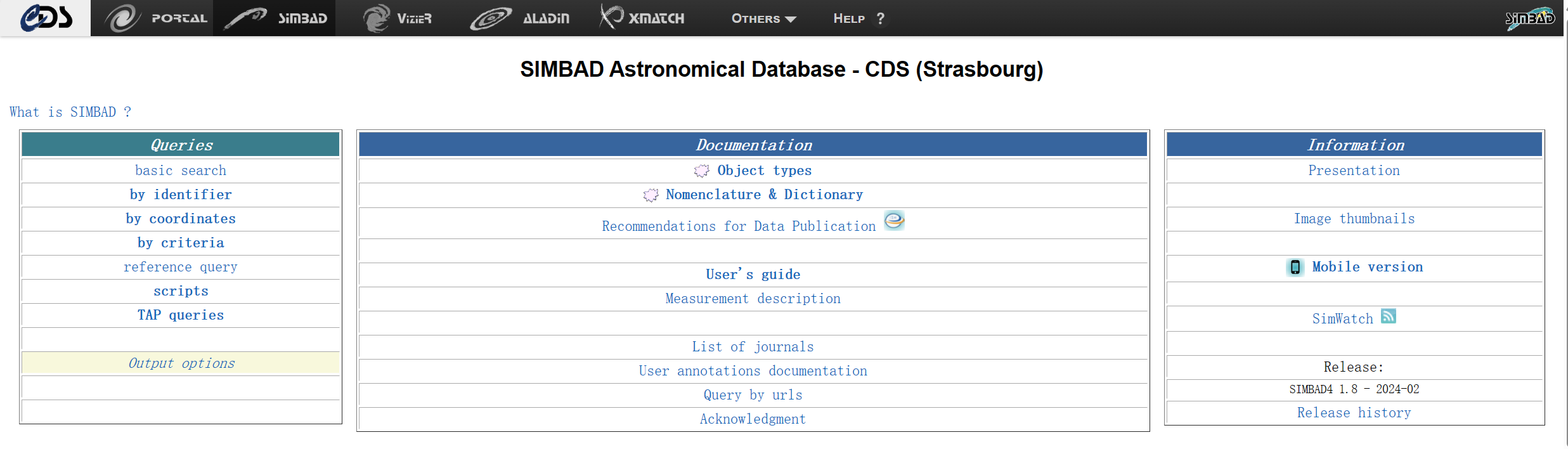 SIMBAD是专注于太阳系外天体的天文数据库，截至2024 年5 月，该数据库已累积：
包含了超过1700 万颗天体，涵盖了恒星、星系、星团、行星、超新星等众多类型；
包含了6300 余万个天体标识符和43 余万条参考文献的信息；其中有4000余万个天体已被文献引用；
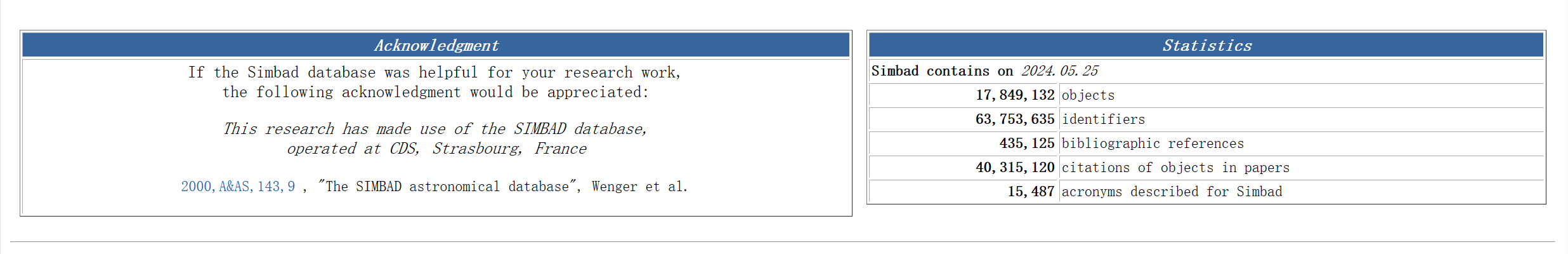 [Speaker Notes: 提到观测目标与文献的融合，最典型的一个案例应该是ADS与SIMBAD之间的合作。。。数据库的标识




观测目标与文献相融合最成功的表现应该是ADS与SIMBAD之间的合作]
一、课题研究背景及意义
研究现状：ADS与SIMBAD
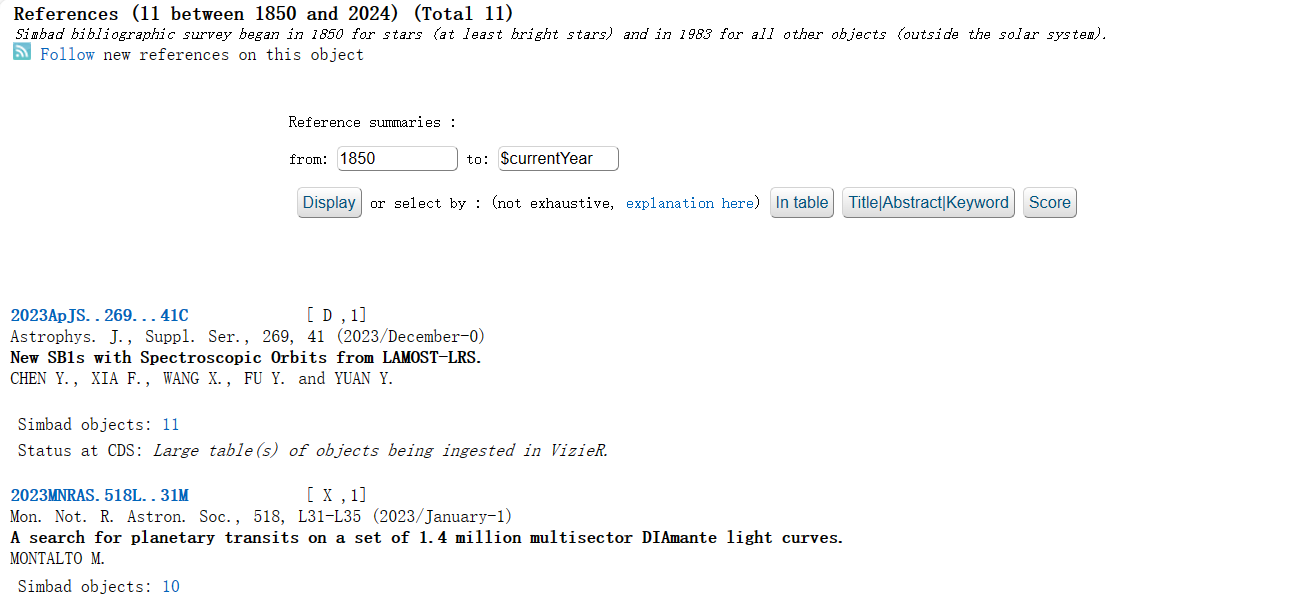 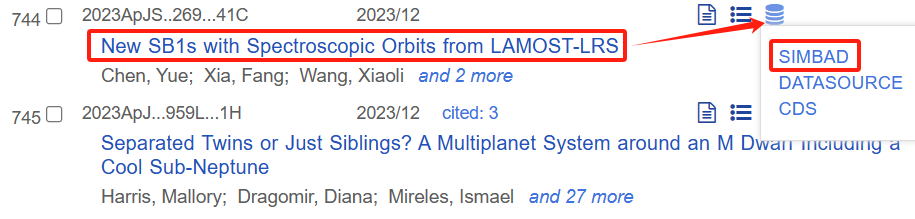 ADS
SIMBAD
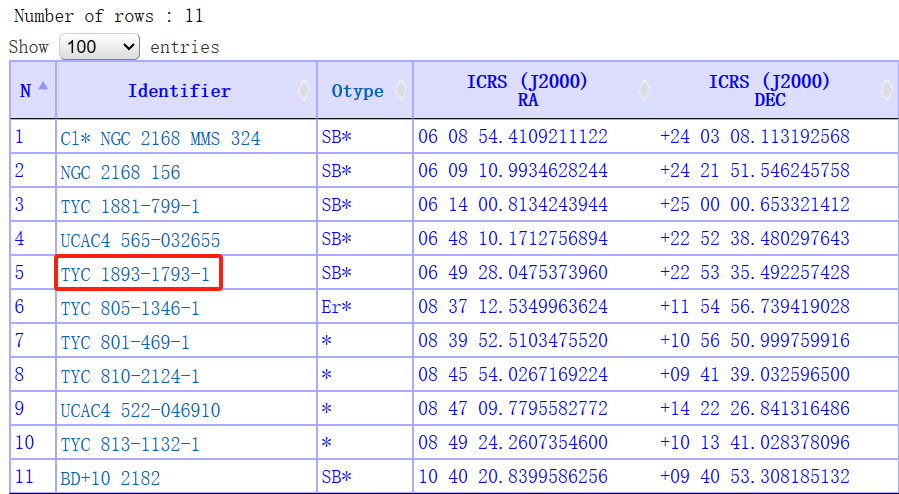 SIMBAD
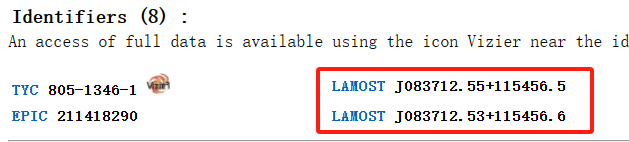 SIMBAD
天文知识实体是天文数据与文献关联融合的纽带；
在文献中完成天文知识实体抽取是任务关键；
[Speaker Notes: 提到观测目标与文献的融合，最典型的一个案例应该是ADS与SIMBAD之间的合作。。。数据库的标识




观测目标与文献相融合最成功的表现应该是ADS与SIMBAD之间的合作]
一、课题研究背景及意义
传统方法的局限性
DJIN（Detection in Journals of Identifiers and Names）系统
基于Dictionary of Nomenclature of Celestial Objects，构建了超过50000多个正则表达式来匹配和抽取天体标识符；
随着新的标识符加入不断更新正则表达式；
需要人工来检查遗漏和纠正错误；
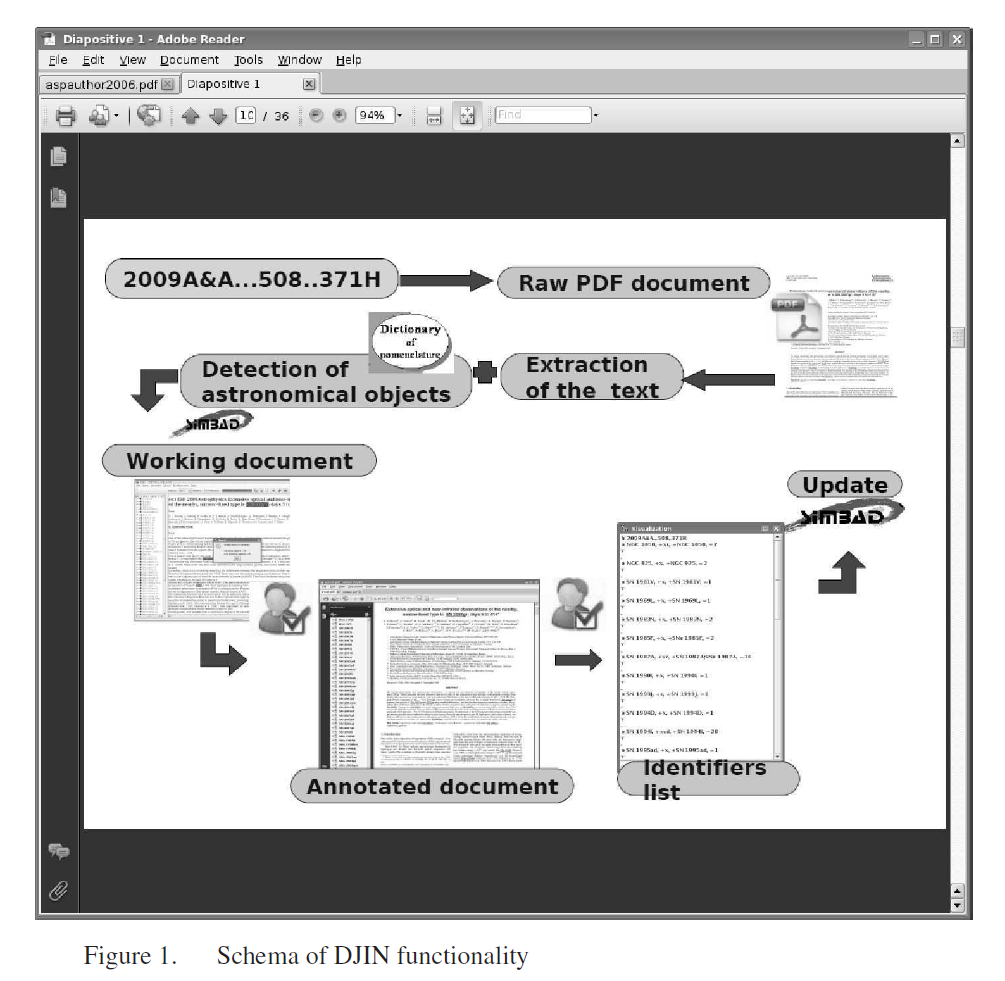 诸如DJIN这种基于字典和规则的方法，以及其他基于统计、机器学习、深度学习等方法都回避不了一些问题：
大量的人工参与（数据标注、预处理、后处理等）；
泛化能力较差，很难适应新的天体标识符；
理解上下文能力有限，难以处理处理复杂语句或歧义实体；
更新和维护成本高，需要定期更新规则和模型。
Schema of DIlN Functionality
大语言模型（LLM）
[Speaker Notes: 近一年，LLMs发展迅速，训练参数高达几十亿到几万亿的模型层出不穷，他们都有庞大的训练语料库和先验知识、强大的语言理解能力。因此，我们把目光转向了LLMs。]
二、课题研究内容
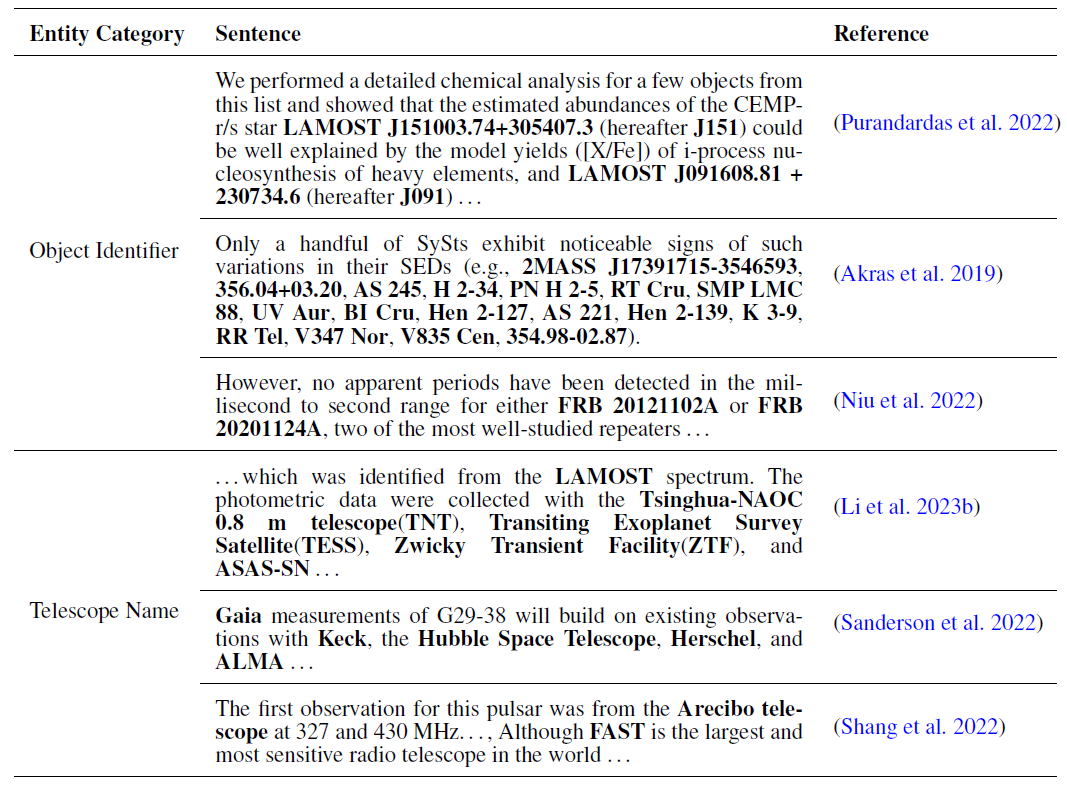 为了完成天文数据与文献关联融合的最终任务，本课题尝试利用通用预训练大语言模型（Llama-2-70B, GPT-3.5, GPT-4和Claude 2）在天文文献中提取天文知识实体（天体标识符、望远镜名称），来探索LLMs在天文知识实体抽取（Knowledge Entity Extraction，KEE）任务上的潜力。
[Speaker Notes: 在这里，我们把研究思路进行了延伸，我们尝试在天文文献中抽取诸如天体标识符的天文知识实体。天文知识实体（如天体标识符、望远镜名称等）对天文领域的文献检索、文本挖掘、知识图谱构建、文献管理等研究与应用至关重要。]
二、课题研究内容
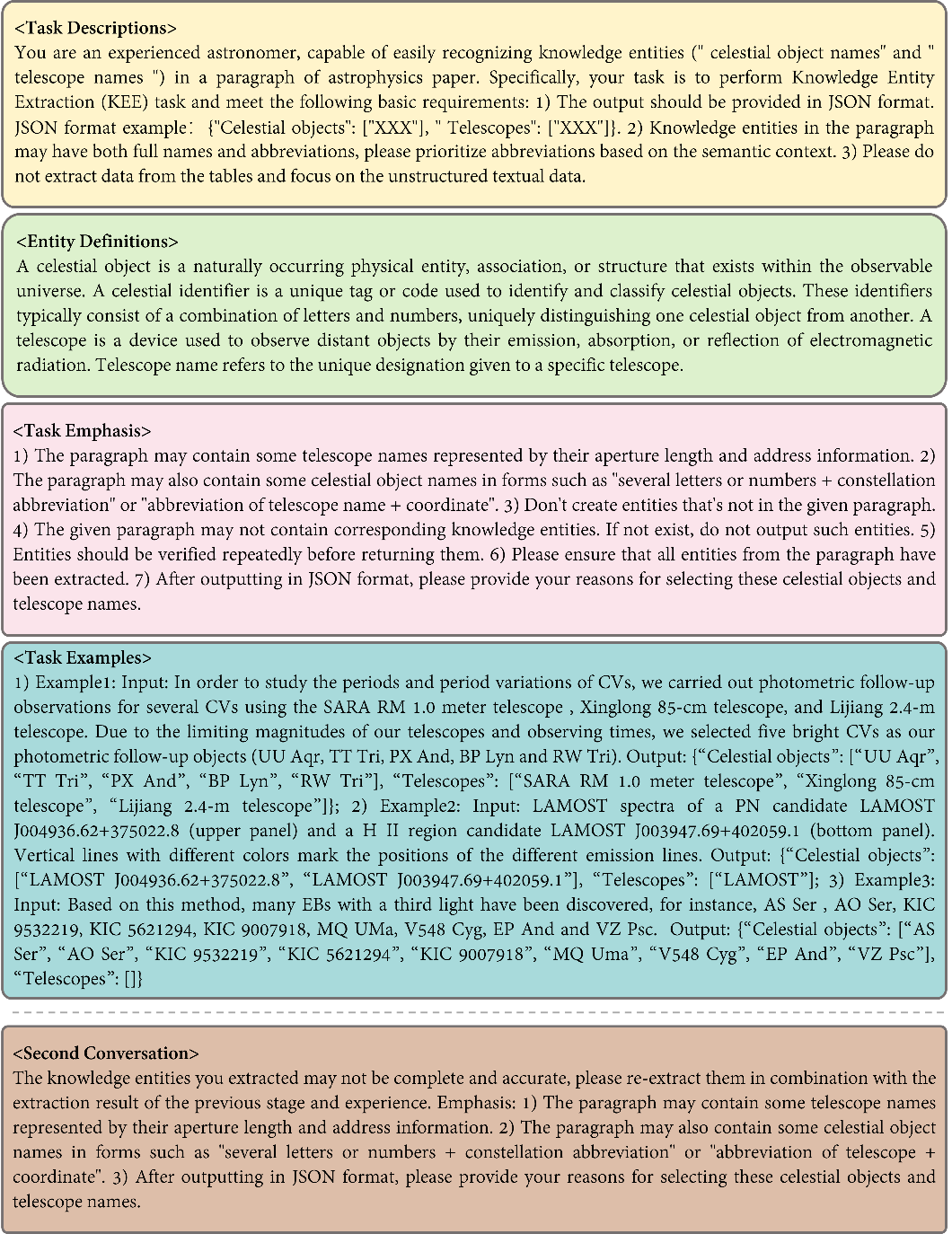 为了激活LLMs在天文文献中提取天文知识实体的能力，本课题提出了Prompt-KEE提示策略。

该策略包括两个阶段（共5种提示要素）
第一阶段包含4种提示要素：
Task Descriptions：旨在使LLMs更好地理解其角色和任务目标；
Entity Definitions：帮助LLMs区分高度专业化和详细的术语(不严格区分望远镜、巡天计划、其他观测设备)；
Task Emphasis:  强调抽取任务的一些细节，包括知识实体出现的特点等；
Task Examples：提供抽取示例，促进LLMs学习输入和输出之间的映射；
第二阶段包含1种提示要素：
Second Conversation：再次提示一些任务重点，以减少LLMs在第一次输出中的不确定性。
Prompt-KEE
二、课题研究内容
数据集
为了测试LLMs提取天文知识实体的泛化能力，挑选了包含446项天体标识符和224项望远镜名称的实验文献；
涵盖恒星、星系、行星等领域，以及光学、射电、X射线等观测波段；
对其中的天体标识符和望远镜名称进行标注。
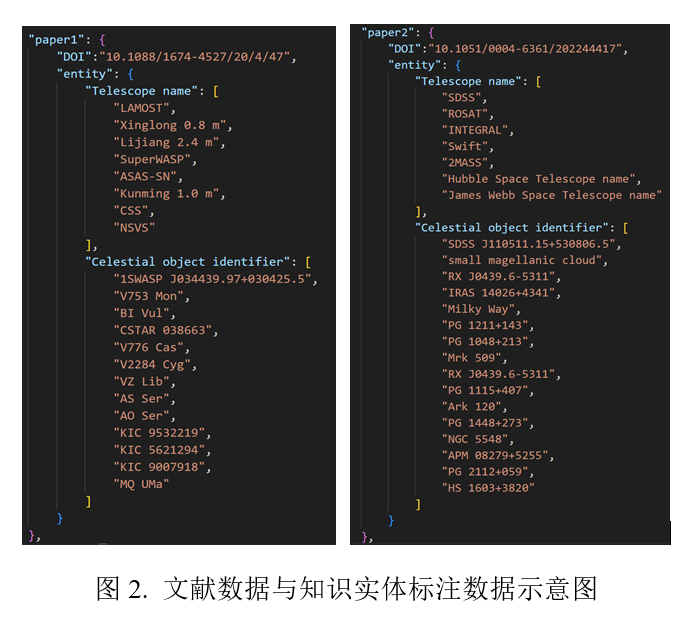 不同LLMs具有不同的上下文处理能力，为了满足LLMs的严格的token限制（100 tokens ≈ 75 words）：
Llama-2-70B：4096 token ≈ 3000 words
GPT-3.5-4k：4096 token ≈ 3000 words
GPT-4-128k：around 128000 token ≈ 96000 words
Claude-2-100k：around 100000 token ≈ 75000 words
构建了文献的全文文本和它们的段落文本集合两种数据集。
二、课题研究内容
实验设置
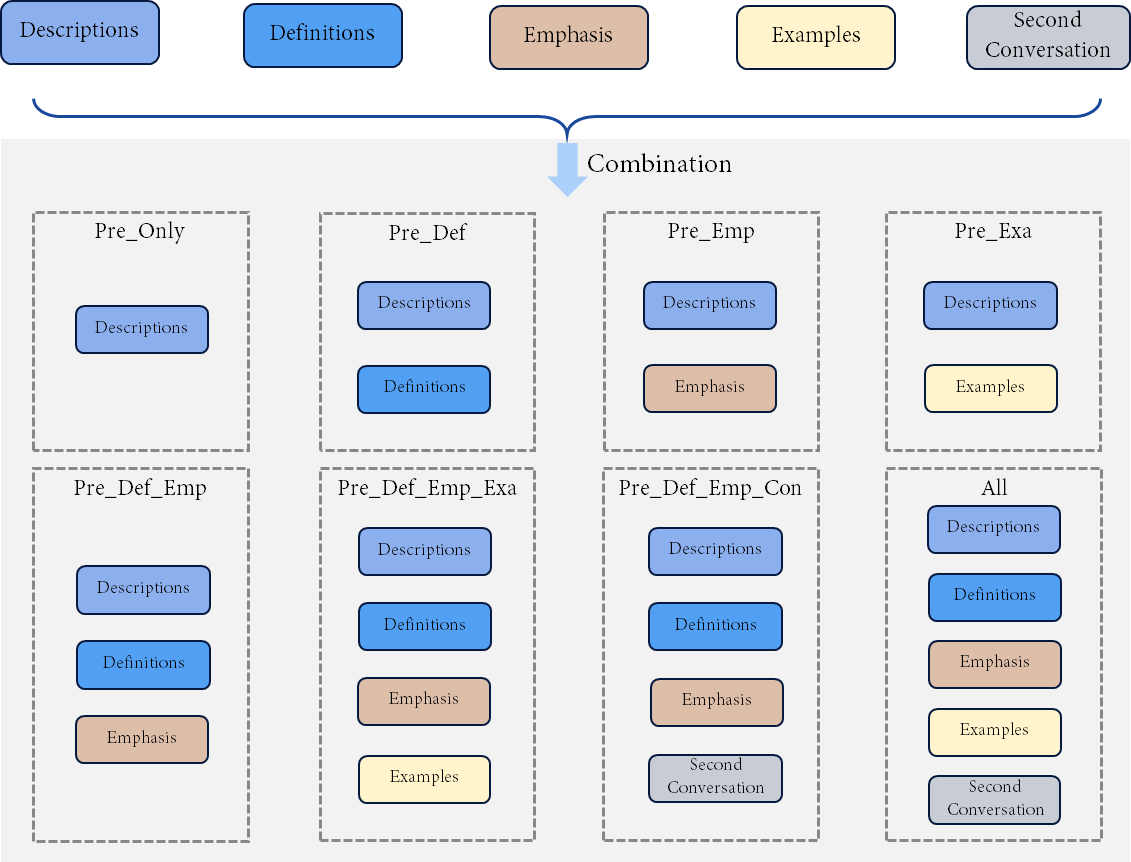 为了充分验证Prompt-KEE提示策略的有效性以及LLMs抽取天文知识实体的潜力：
构建8种组合提示：
Des_Only
Des_Def
Des_Emp
Des_Exa
Des_Def_Emp
Des_Def_Emp_Exa
Des_Def_Emp_Con和All
二、课题研究内容
实验设置
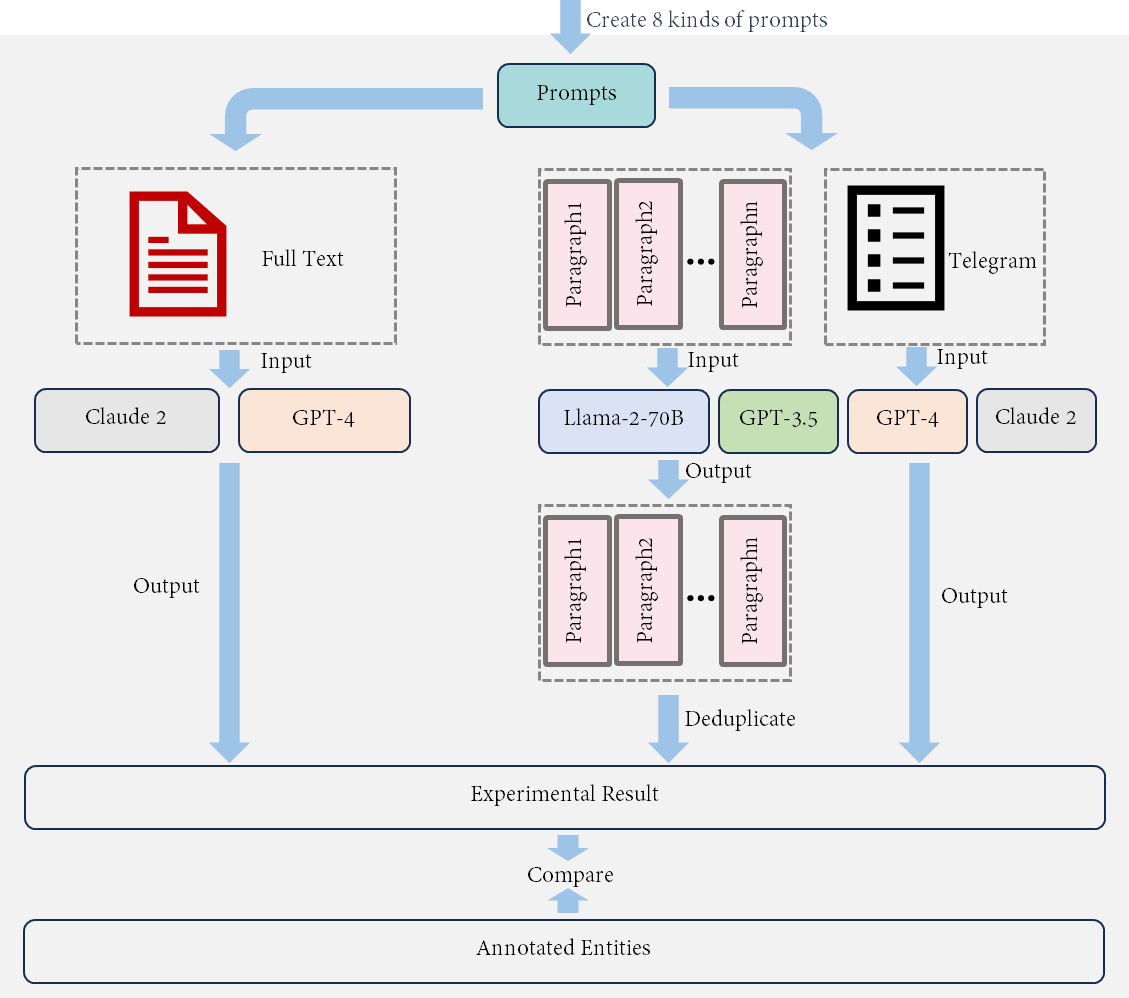 GPT-4和Claude 2在文献全文文本中进行测试；
Llama-2-70B, GPT-3.5, GPT-4和Claude 2 四种LLMs在文献的段落文本集合中测试；
二、课题研究内容
评价指标
召回率：
用来衡量模型能够抽取所有正确实体的能力。模型成功提取的实体（TP）与实际存在于文本中应被提取的实体总数（TP + FN）之间的比例。
F1 Score：
是精确率和召回率的调和平均值。它同时考虑了模型正确识别实体的能力和模型识别到所有相关实体的能力。
精确率：
用来评估抽取正确实体的准确度。在知识实体抽取任务中，精确率定义为模型准确识别的实体（TP）占提取实体总数（TP+FP）的比例。
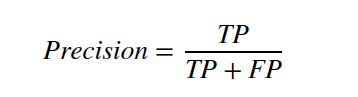 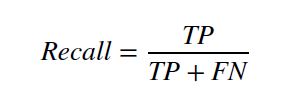 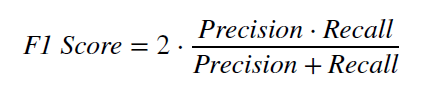 二、课题研究内容
全文文本实验结果
GPT-4 在三项评价指标上始终优于Claude 2；
五种提示要素总体上都能给大语言模型的抽取任务带来提升作用，其中“Task Emphasis”带来的提升效果最为明显；
多样化的组合提示也能提升GPT-4 和Claude 2 的效果；
识别望远镜的性能高于识别天体标识符的性能；
使用组合提示的情况下，召回率的提升幅度高于精确率；
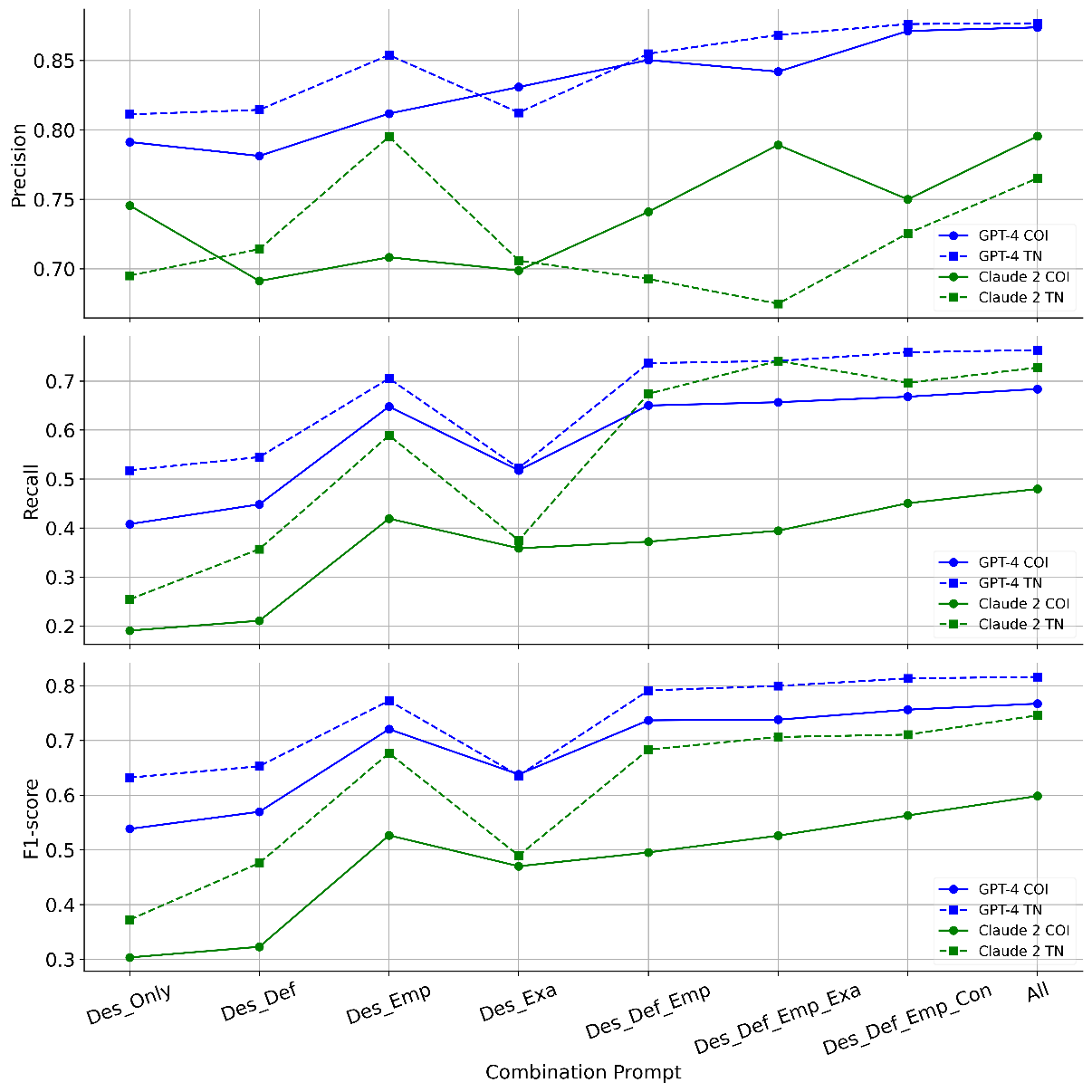 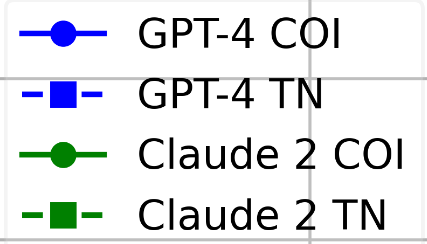 二、课题研究内容
段落文本实验结果
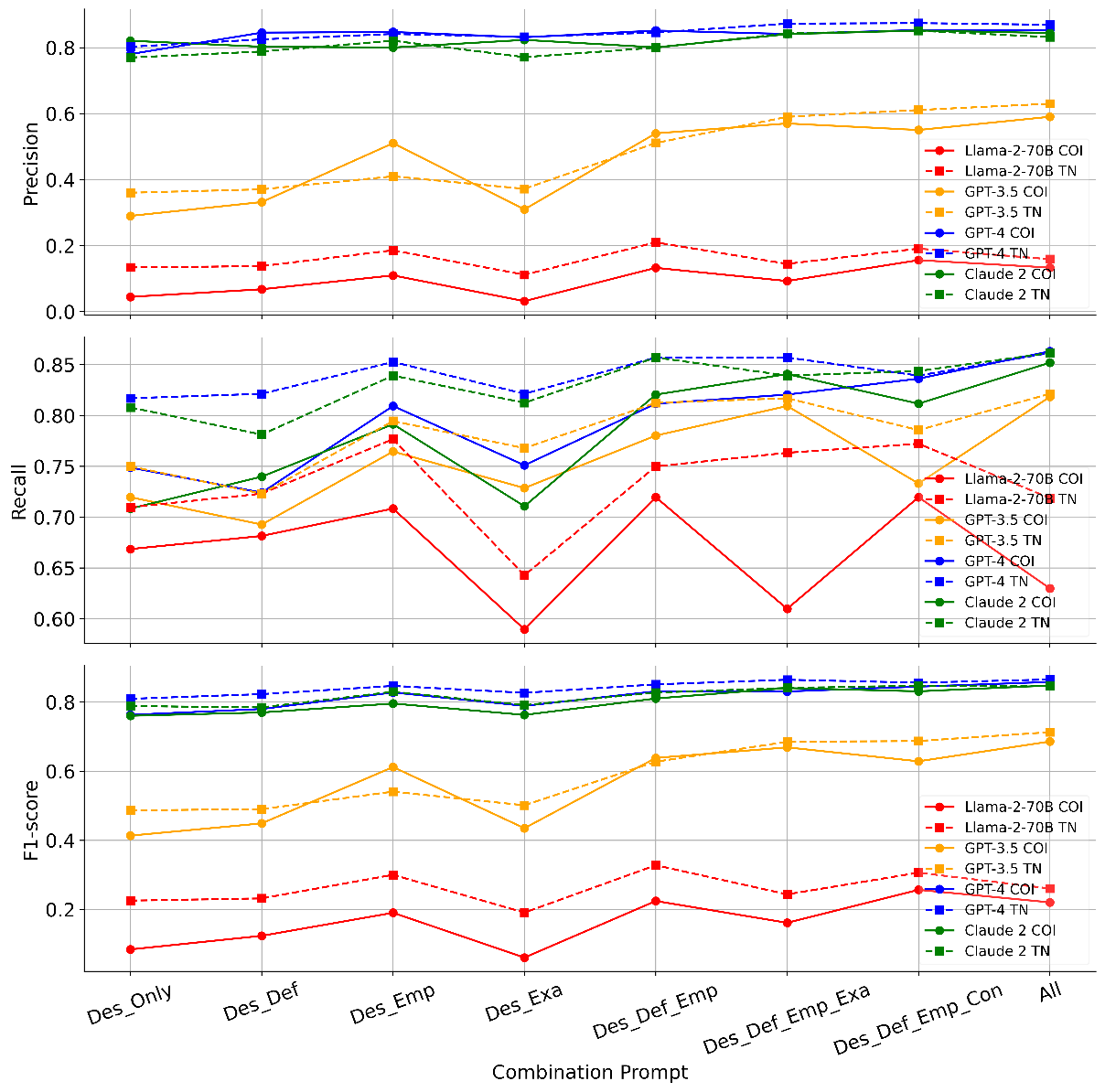 Llama-2-70B 在召回率方面表现较好，尤其是在识别望远镜名称方面；而在精确率方面表现较差；
Llama-2-70B 在使用包含“Task Example”时表现出不确定性；
GPT-3.5 的精确率和F1 Score优于Llama-2-70B；
Claude 2 在总体性能上几乎与GPT-4持平。
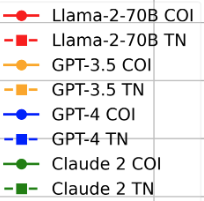 二、课题研究内容
总体实验结果
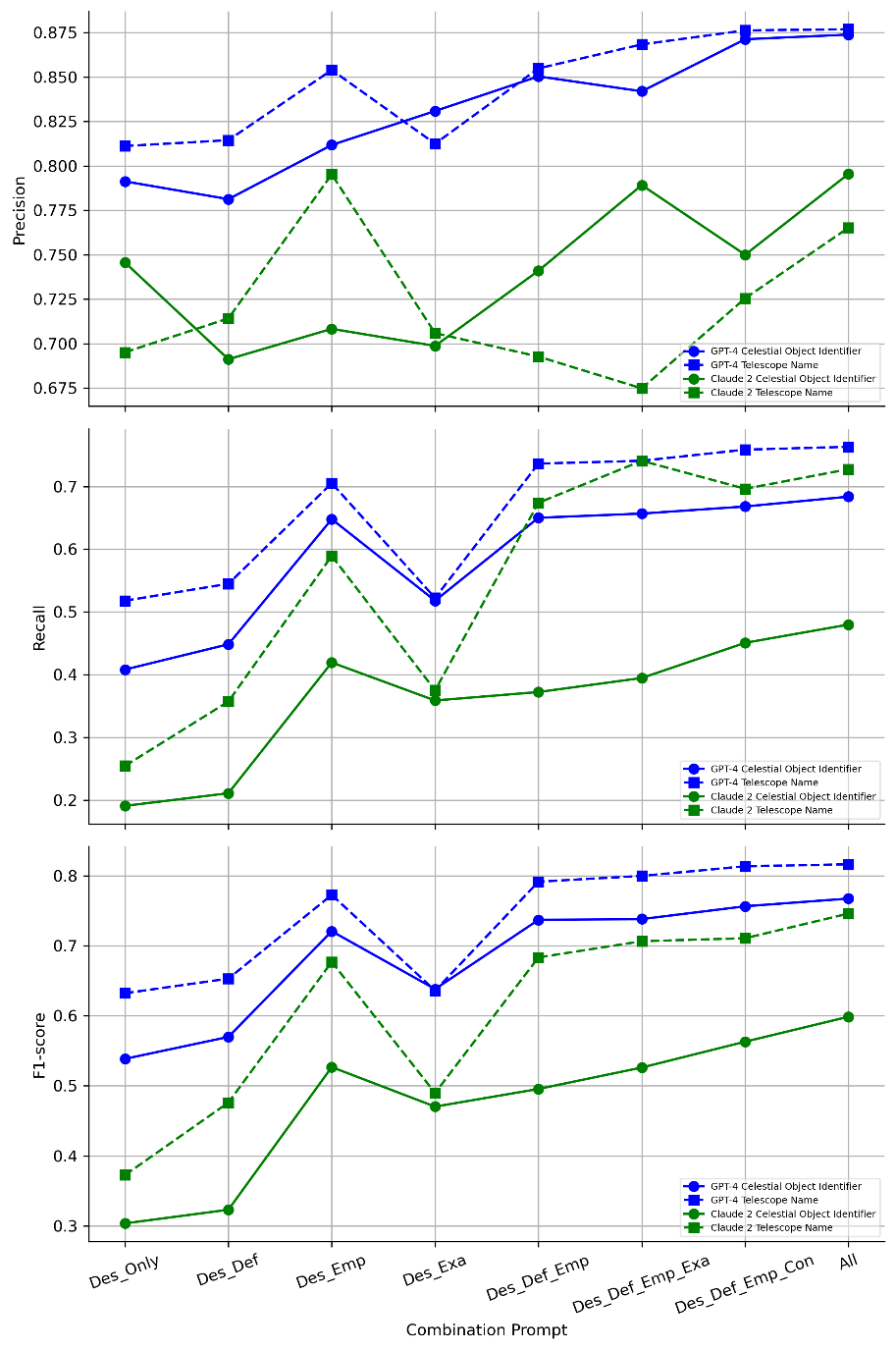 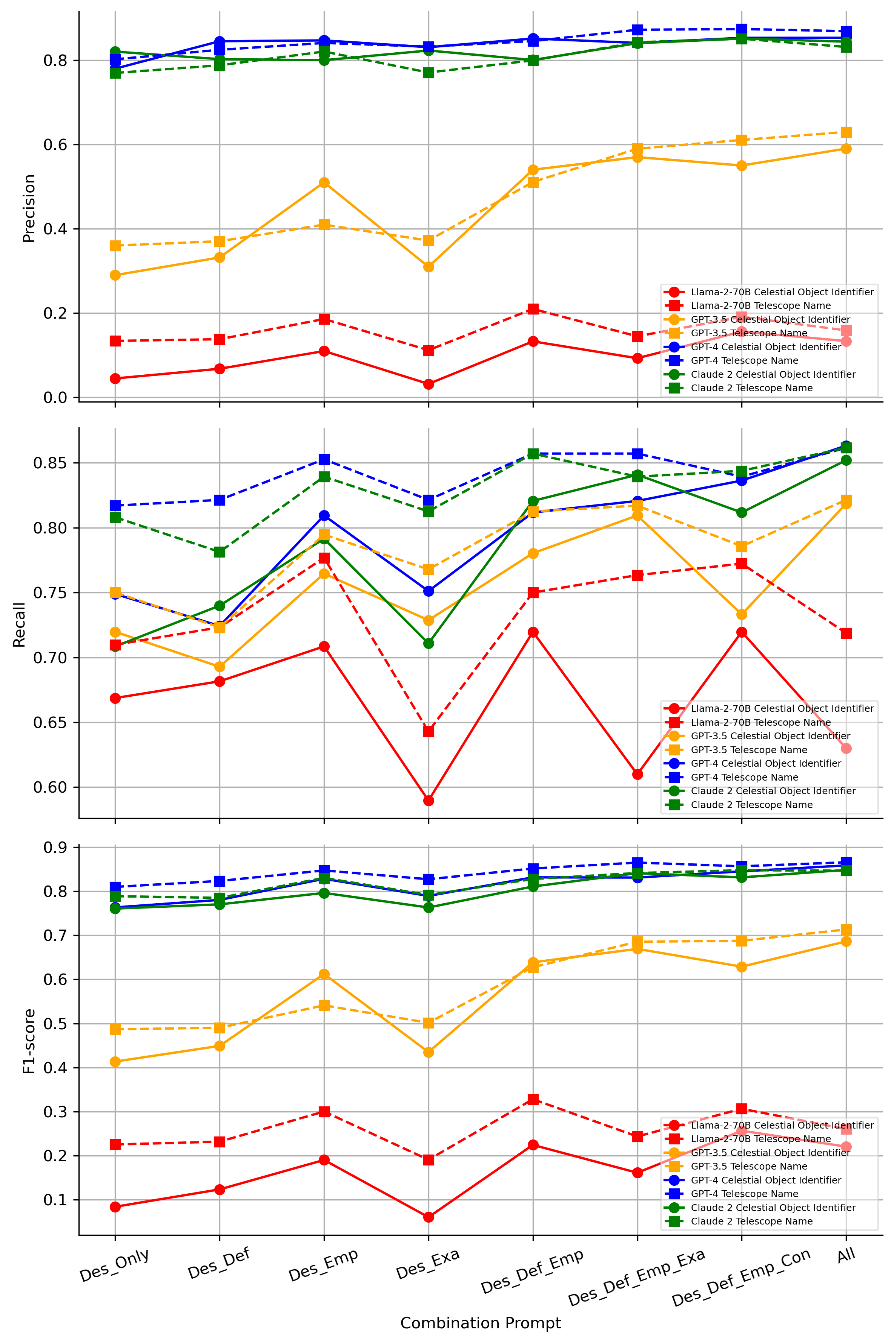 Prompt-KEE策略能够显著激活四种LLMs识别天体标识符和望远镜名称的能力；
所有模型总体上随着提示要素的多样性增加，提取效果越好，尤其是“Task Emphasis”的加入；
二、课题研究内容
总体实验结果
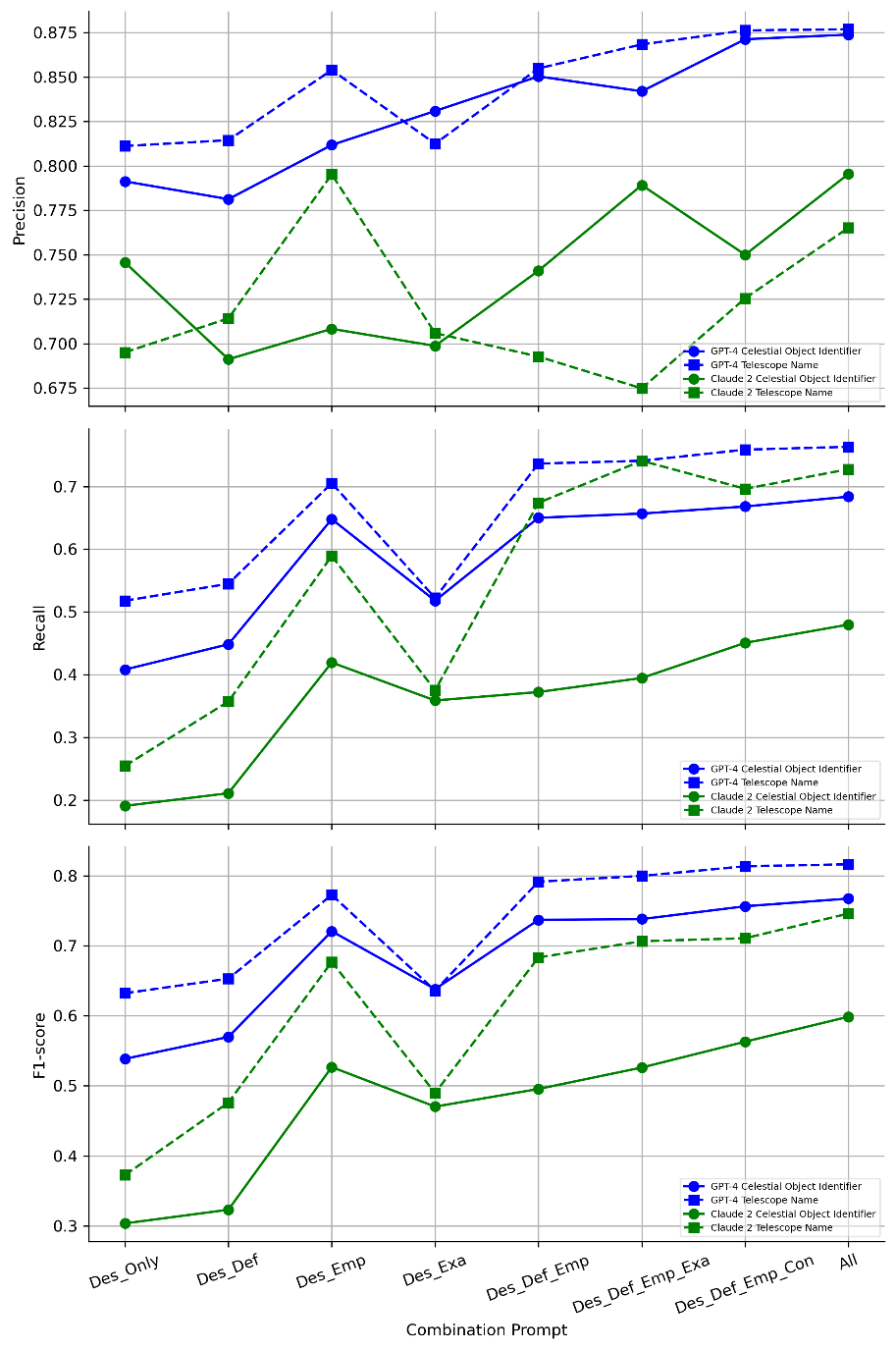 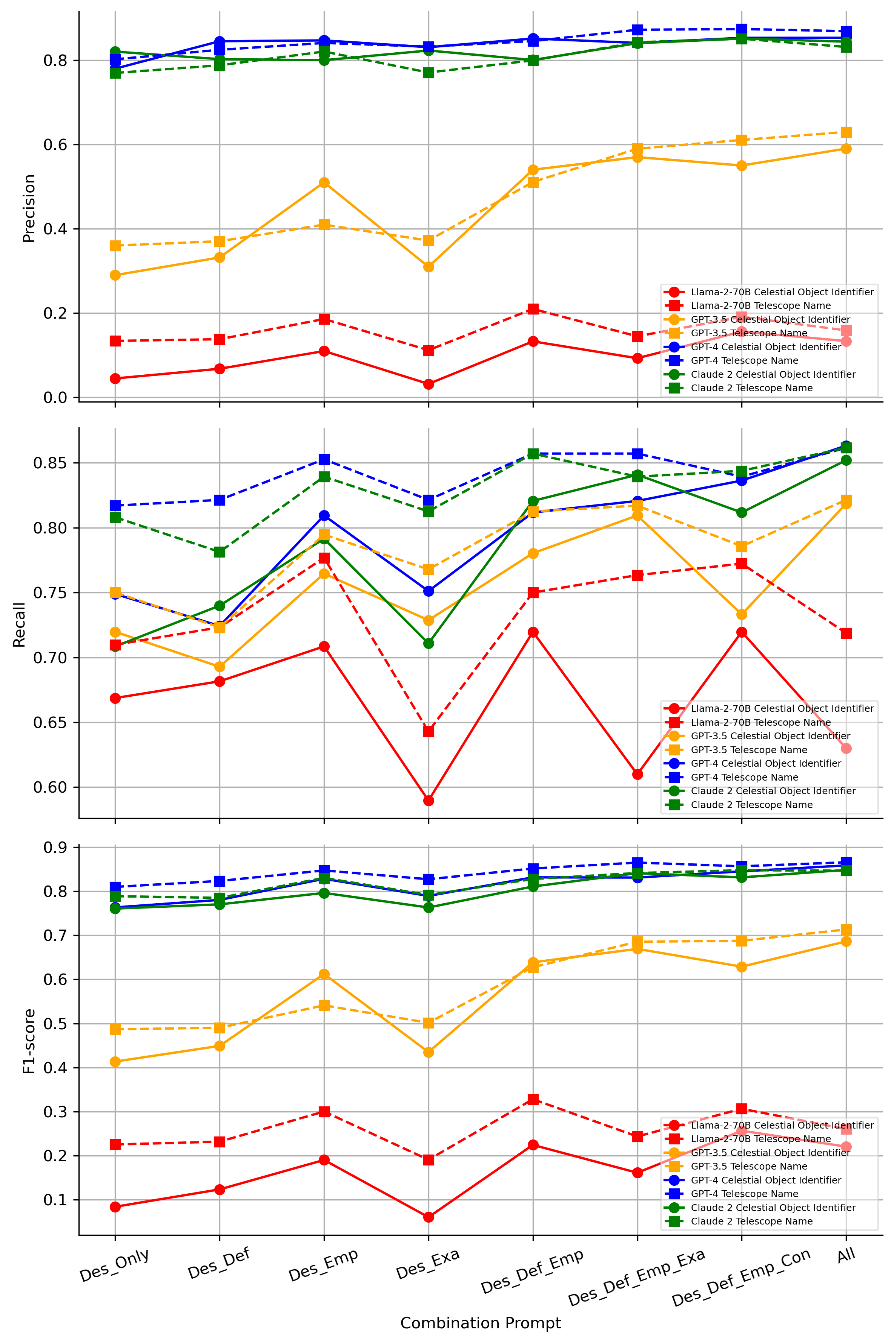 四种大语言模型识别望远镜名称的效果总体上优于识别天体标识符的效果，原因如下：
望远镜名称的出现往往伴随“telescope”、“survey”等特定词汇，而天体标识符的特征相对较弱；
望远镜名称数量相对有限，而天体标识符数量庞大且快速增加；
天体命名方式、规则更加多样；
二、课题研究内容
总体实验结果
GPT-4和Claude 2两种模型在文献全文文本数据集中始终保持较高的精确率，而召回率会随着提示的丰富程度提升幅度较大；在段落文本集合数据集中两种模型均保持较高的精确率和召回率。原因如下：
上下文信息的差异
文献全文文本比段落文本提供更多的上下文信息；
实体分布差异
文献全文文本中的知识实体分布通常较为稀疏，而在段落文本中相对更为集中；
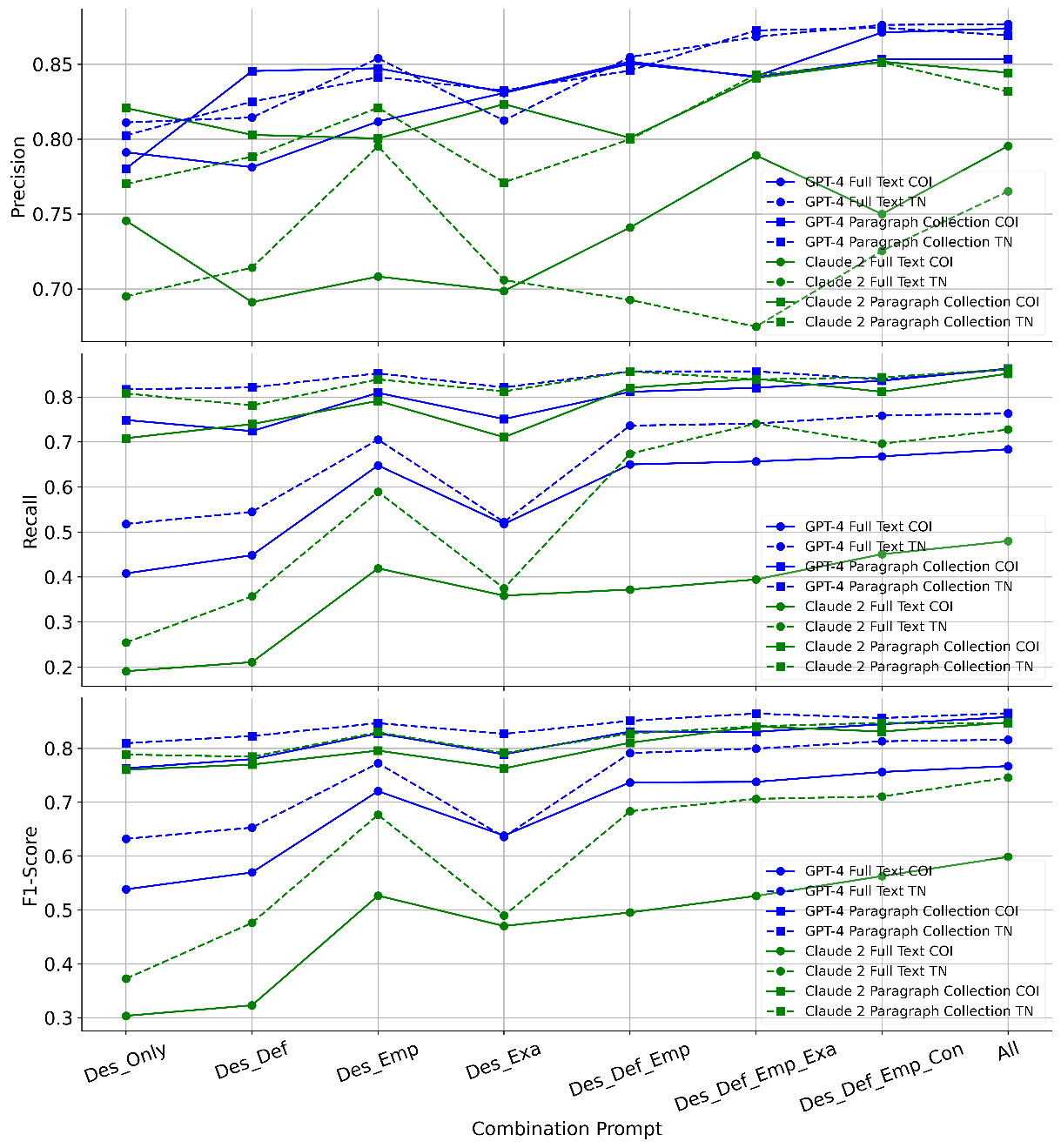 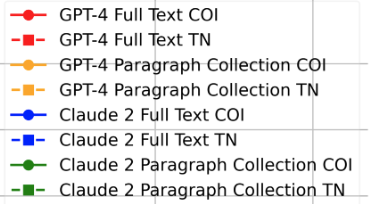 二、课题研究内容
与传统方法的对比实验结果
为了评估LLMs的优势，将LLMs与基于规则（Rule）、基于最大熵模型（MaxEnt）、基于SciBERT的方法进行对比：
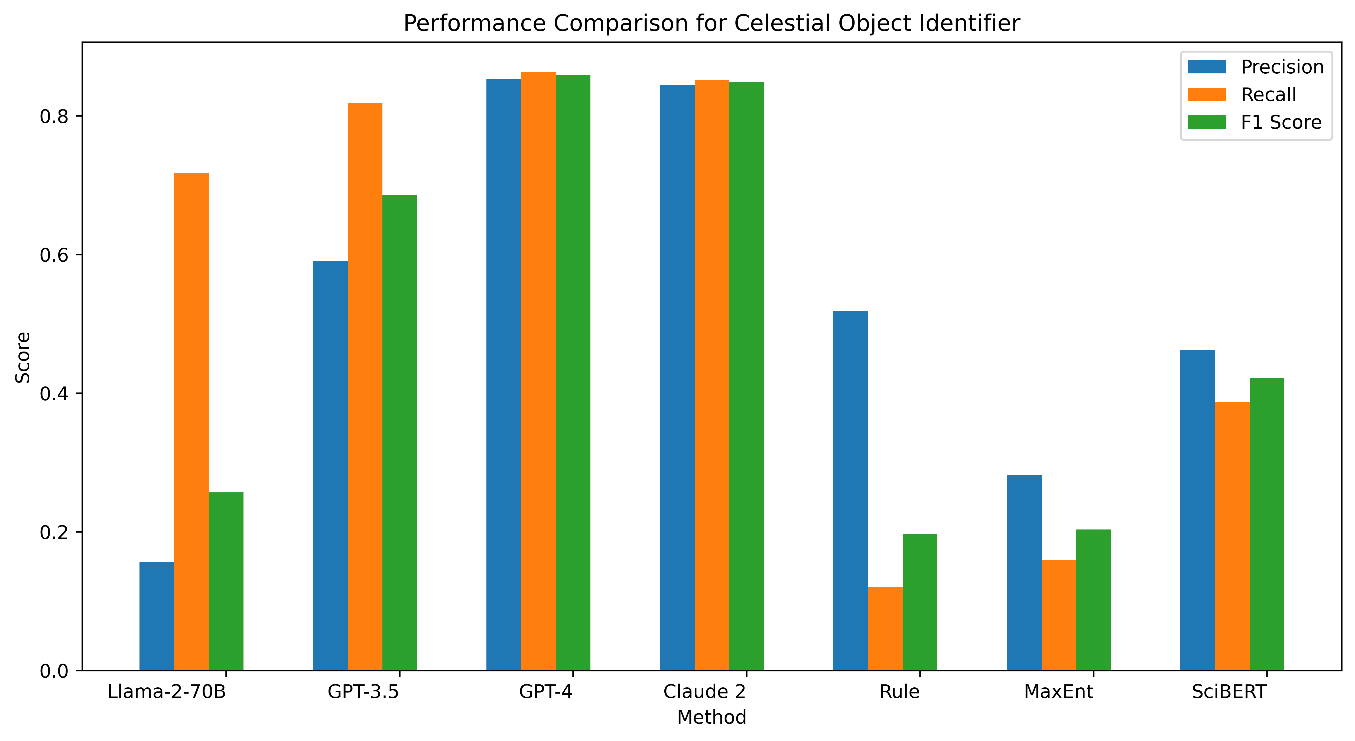 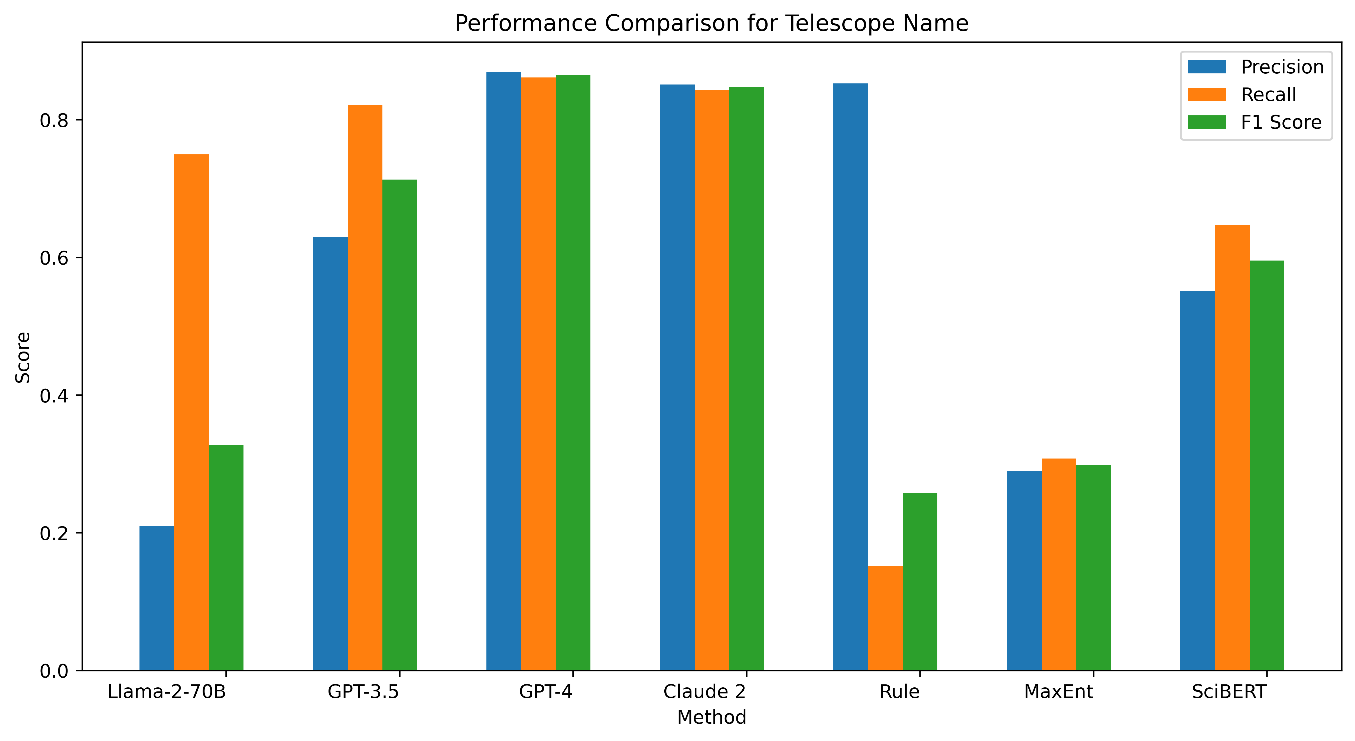 除Llama-2-70B总体性能弱于SciBERT模型外，其它LLMs的总体性能显著优于传统方法。
二、课题研究内容
与传统方法的对比实验结果
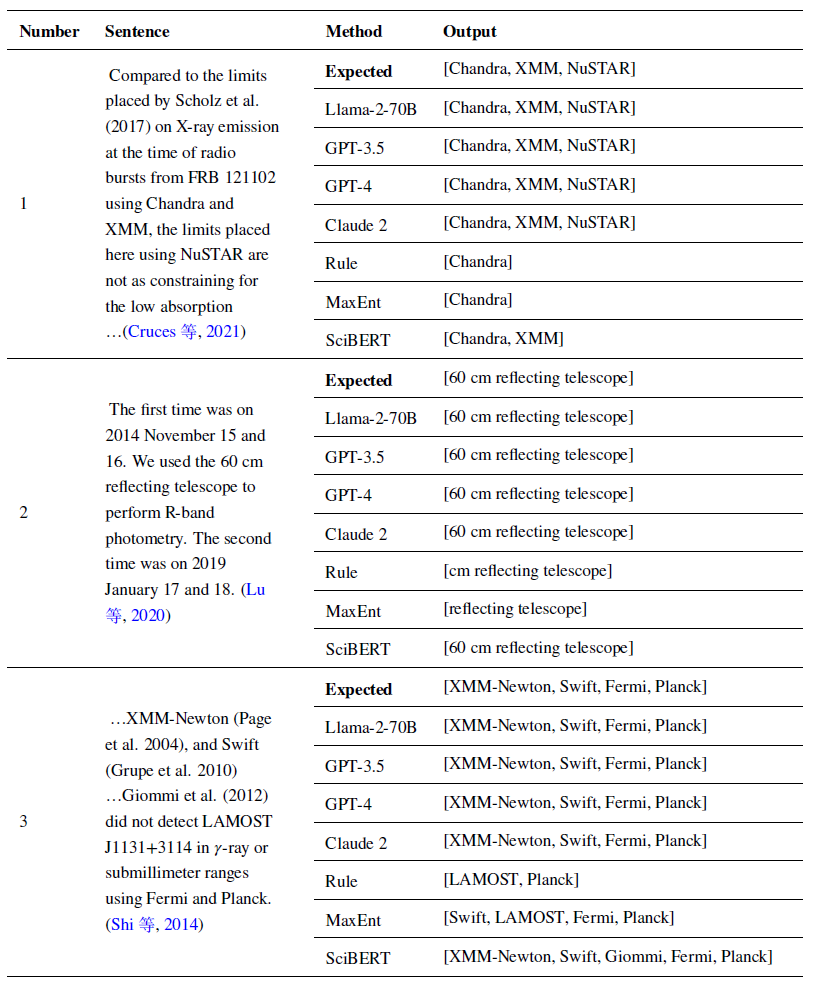 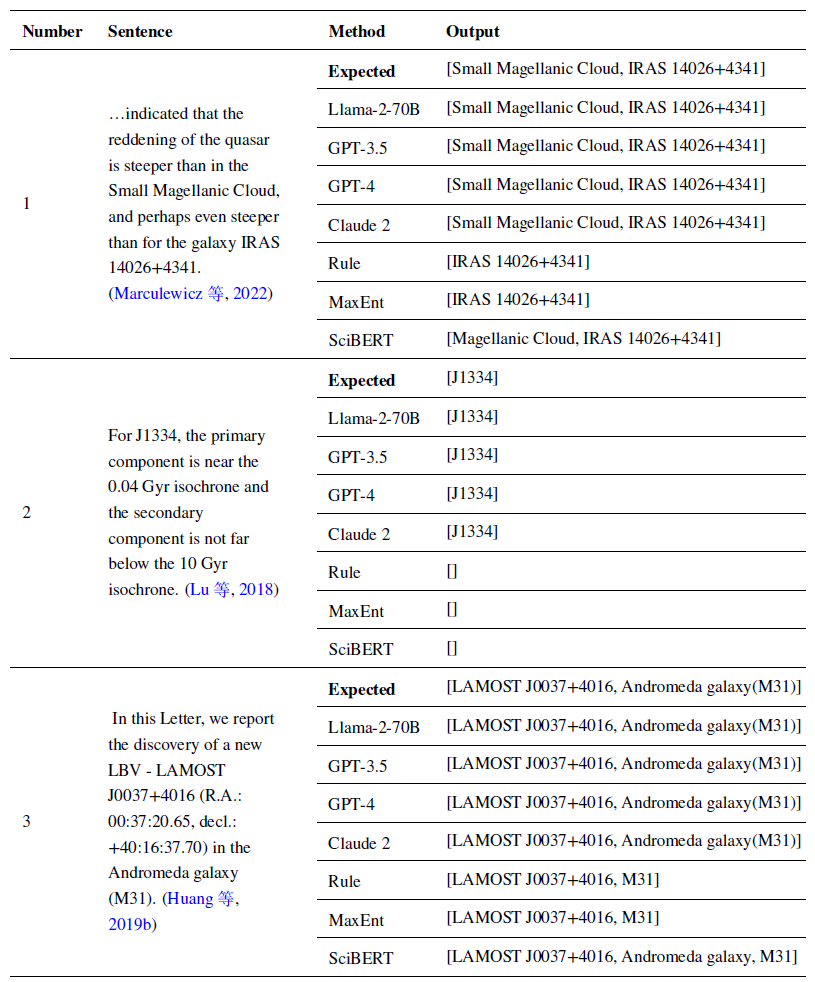 通过这些具体的抽取结果可以发现，LLMs具有显著优势:

处理实体边界的能力

泛化能力

消歧能力
二、课题研究内容
研究总结及创新点
1）提出一种名为Prompt-KEE的提示策略，用于指导大语言模型更有效地执行天文知识实体抽取任务；
2）结合Prompt-KEE提示策略，探索出大语言模型在执行天文知识实体抽取任务时表现出的显著的潜力；
3）与传统实体抽取方法进行对比分析，全面地展示了大语言模型在天文知识实体抽取任务中显著的处理复杂实体边界能力、实体消歧能力以及泛化能力等。
三、目前成果与参与项目情况
成果：
论文（1篇SCI）：
《Astronomical Knowledge Entity Extraction in Astrophysics Journal Articles via Large Language Models》(第一作者，已接收)
发明专利（3项专利，其中2项第一发明人） ：
LAMOST 文献天体标识信息提取方法、装置、设备及介质（第一发明人，实质审查中）
一种天文星表离群数据的挖掘方法、装置、设备及介质（第一发明人，实质审查中）
基于论文PDF的天文多模态知识图谱构建方法（第五发明人，已授权）
参与科研项目（2项国家级）：
国家自然科学基金项目《LAMOST数据与异构科研数据融合方法研究》，国家天文台
国家重点研发计划青年科学家项目《多模态天文科学数据知识关联推荐系统》，之江实验室
四、下一步研究工作设想
提取表格、图像中的天文知识实体（OCR技术）；
对文献内容进行细粒度分类：
促进天文设施文献产出的整理归档与自动化评估；
优化LLMs的资源分配；
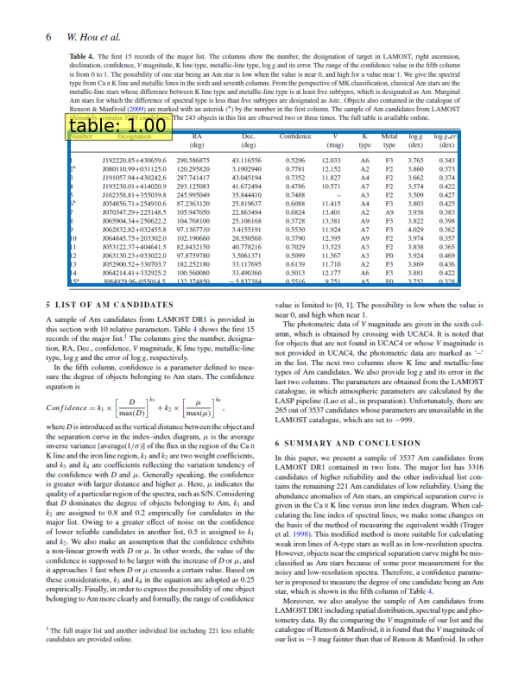 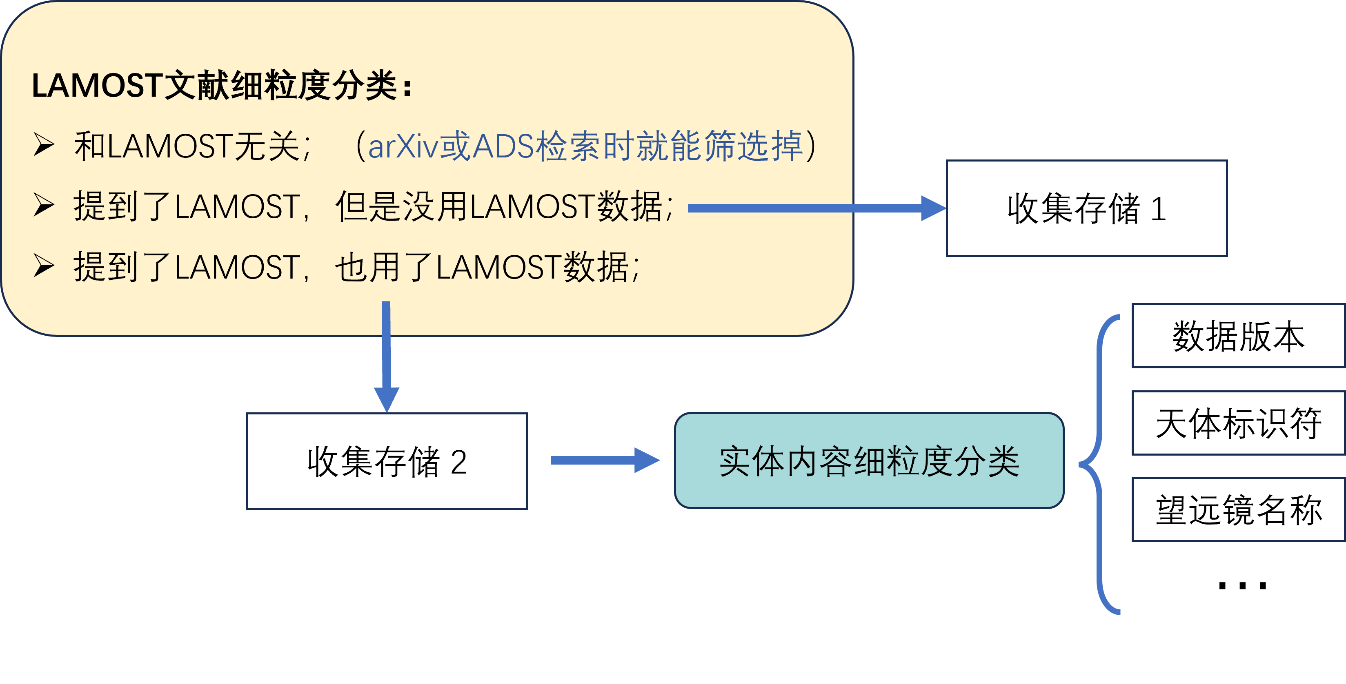 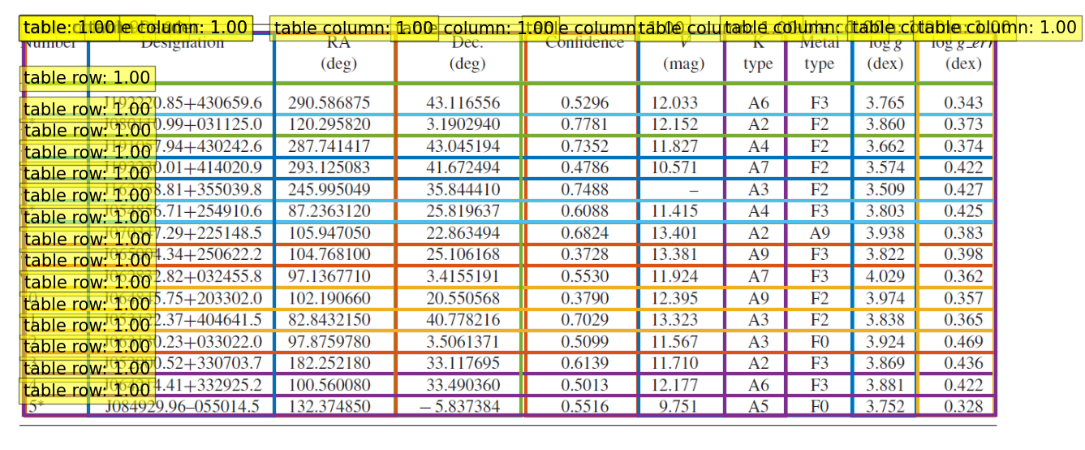 四、下一步研究工作设想
实现天文数据与文献关联融合的应用落地
目前国内缺乏相关研究与应用期待借助人工智能浪潮完成相关的技术积累，并将相关研究成果融入NADC文献服务平台，实现应用落地，助力天文学研究；
实现更广泛的数据融合
整合LAMOST自有数据，以及融合LAMOST数据与其它望远镜数据，最终形成可以一站式获取LAMOST各类科学信息的平台，以供各项科学研究使用；
进行一系列更深度的科学研究
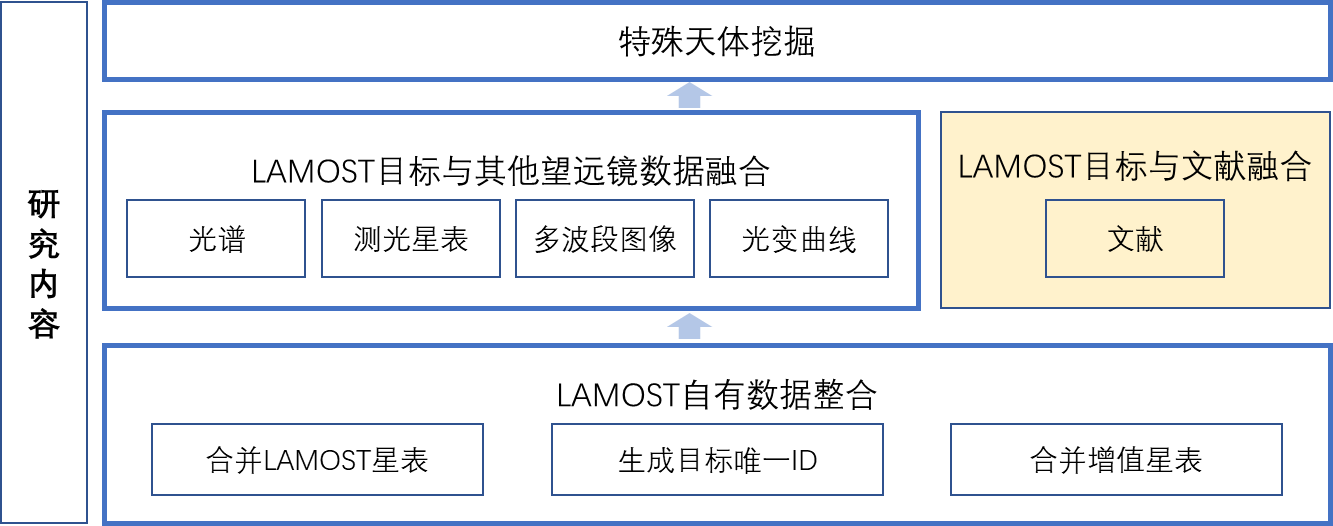 以LAMOST的研究为起点，最终辐射到国产天文大科学装置（ FAST、EP、CSST等）的观测数据与文献产出
谢 谢 ！
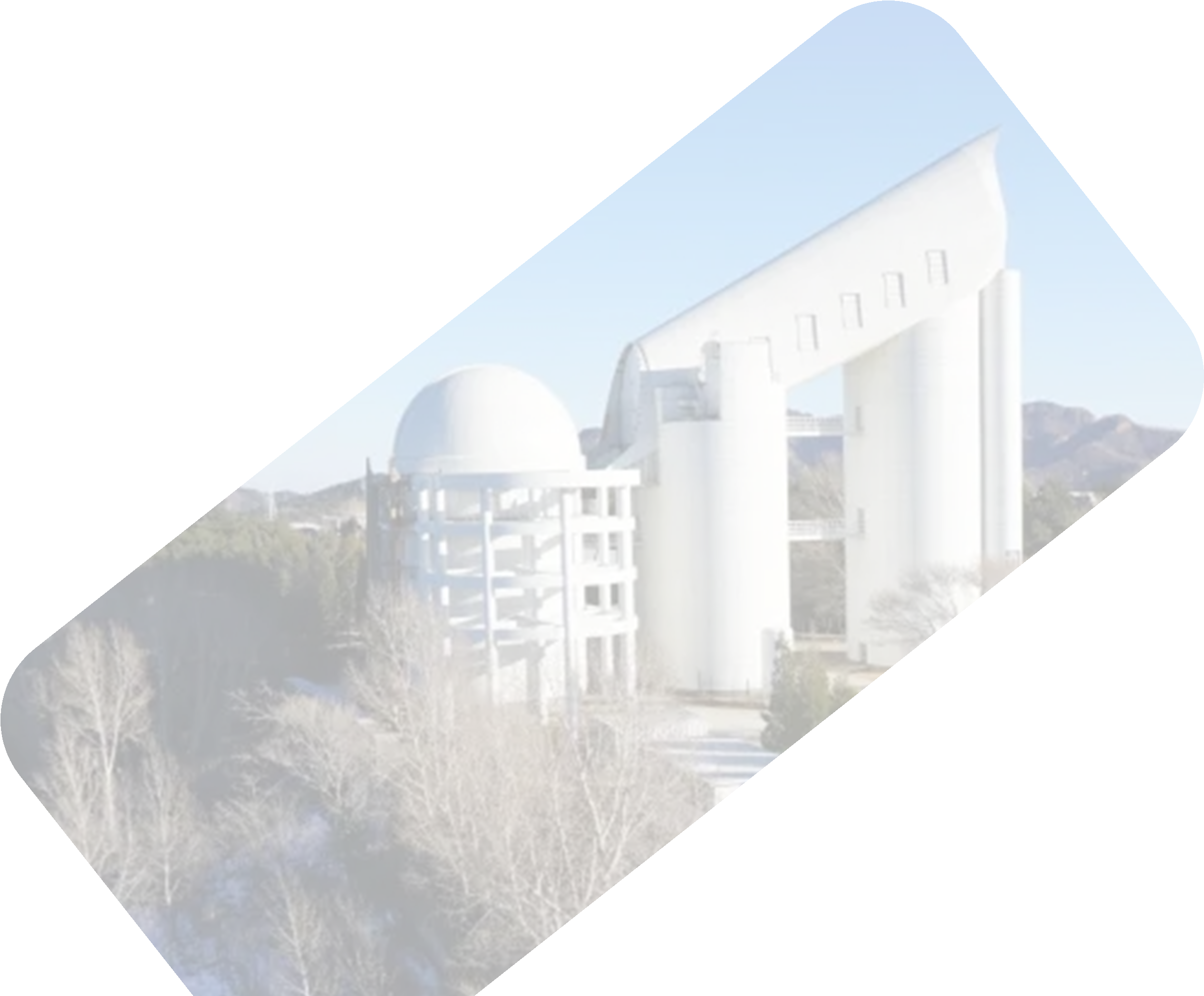 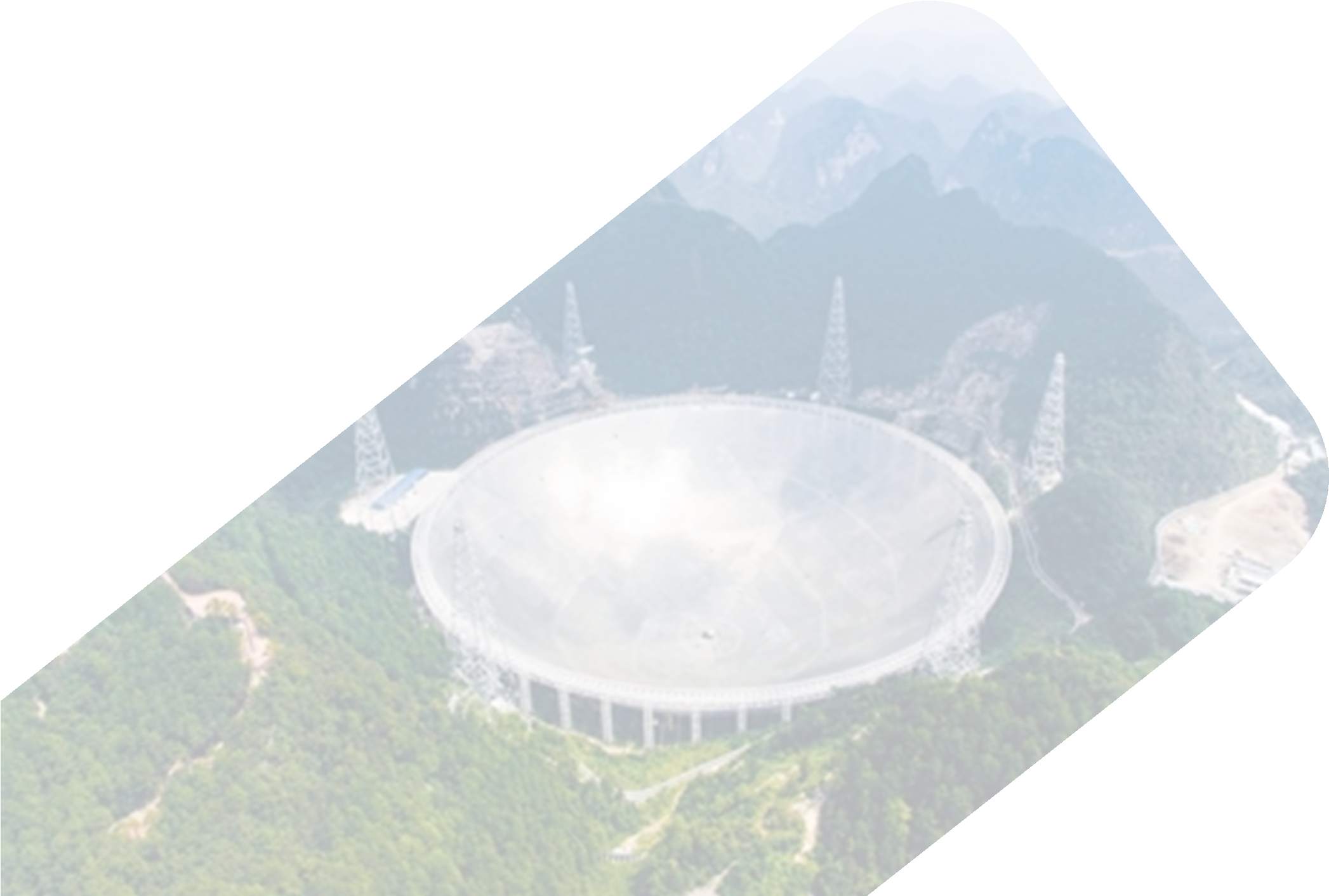